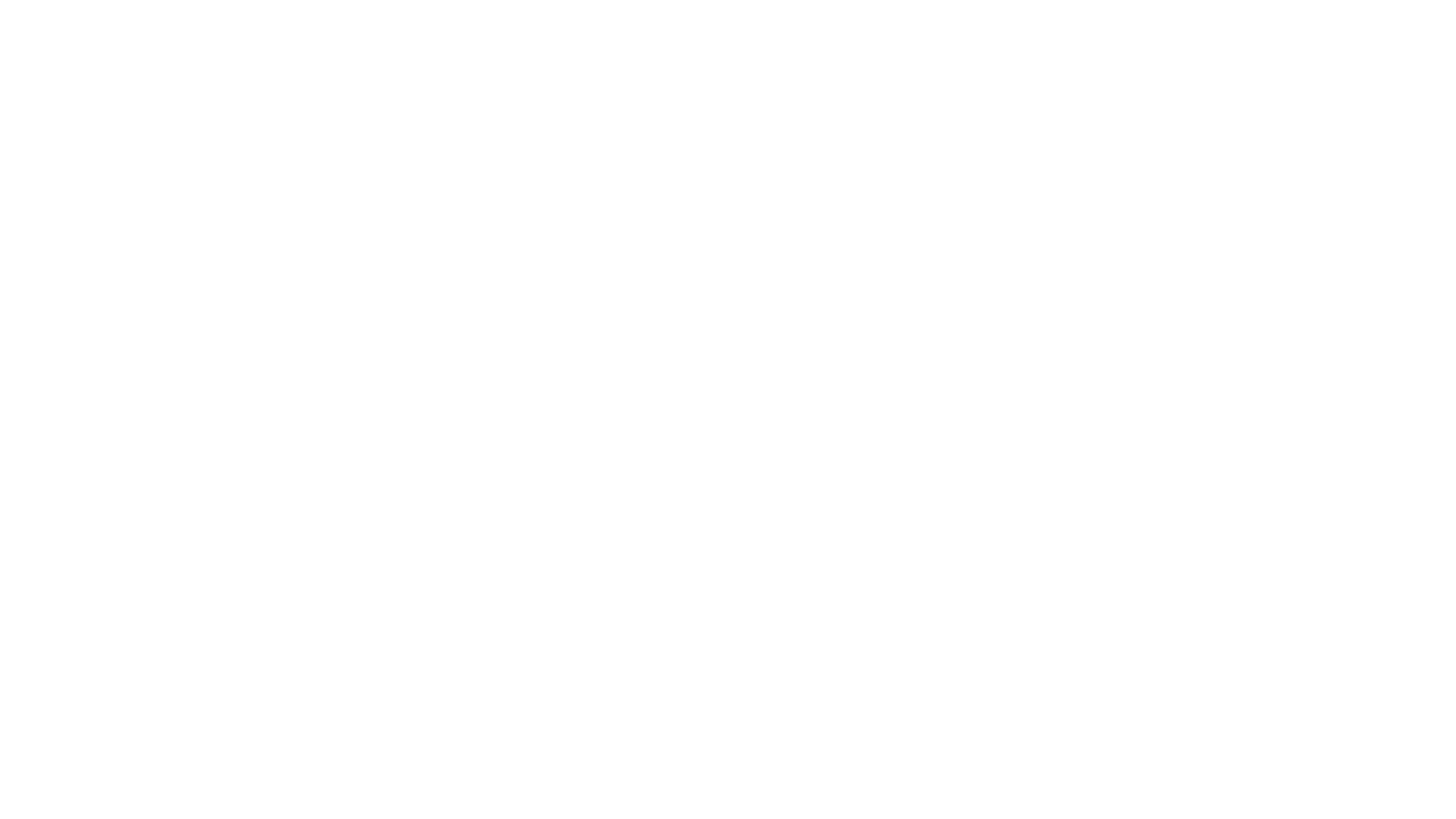 Set 1 Soundsqu
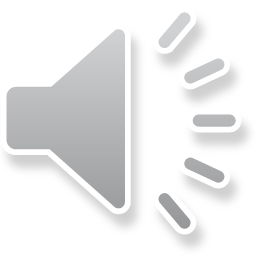 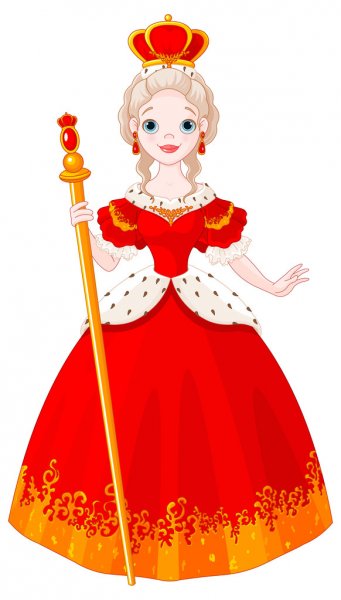 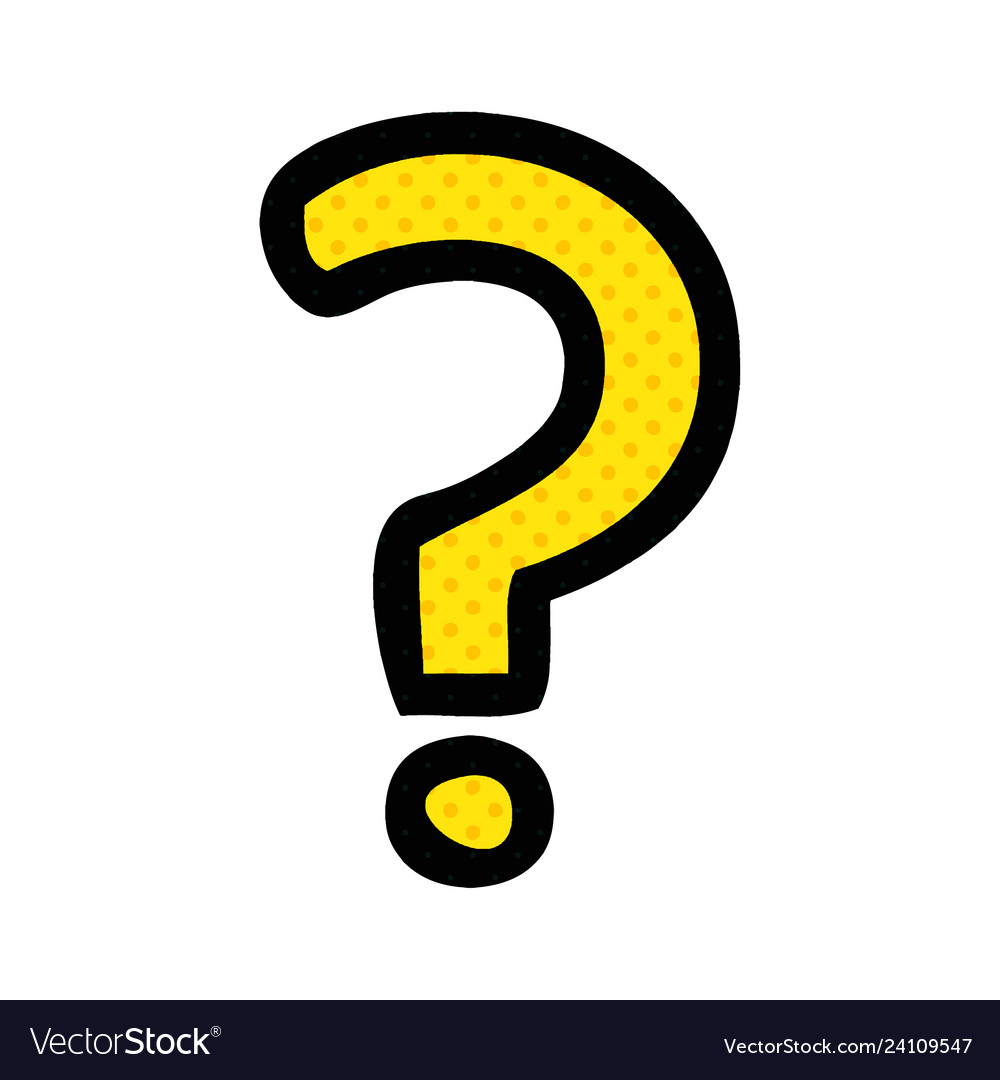 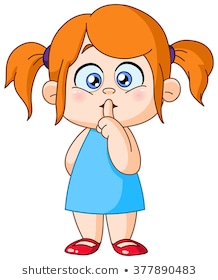 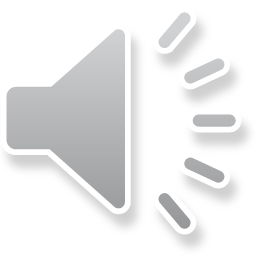 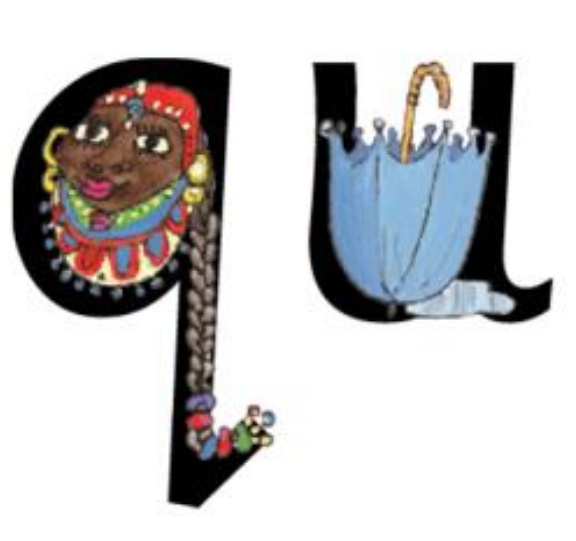 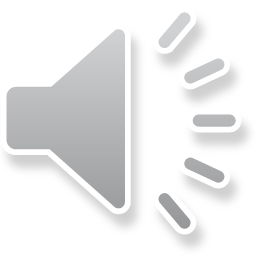 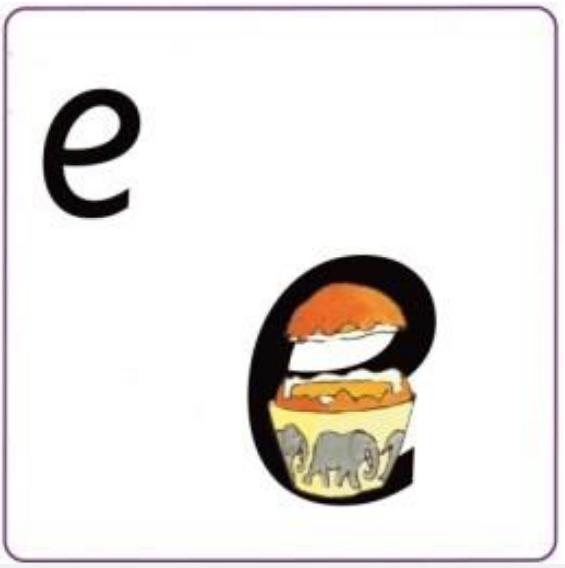 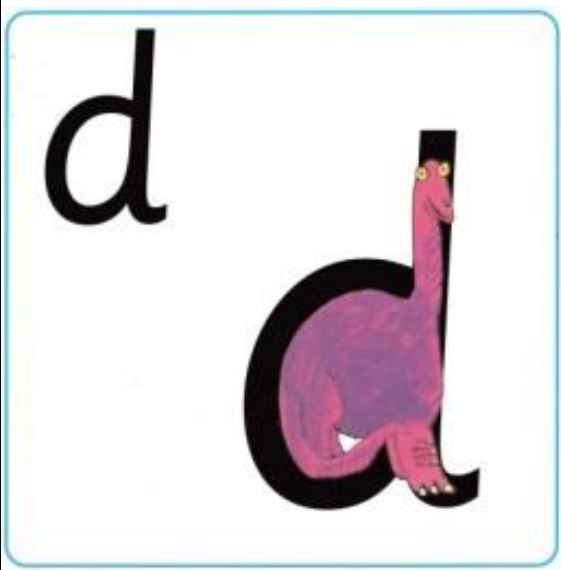 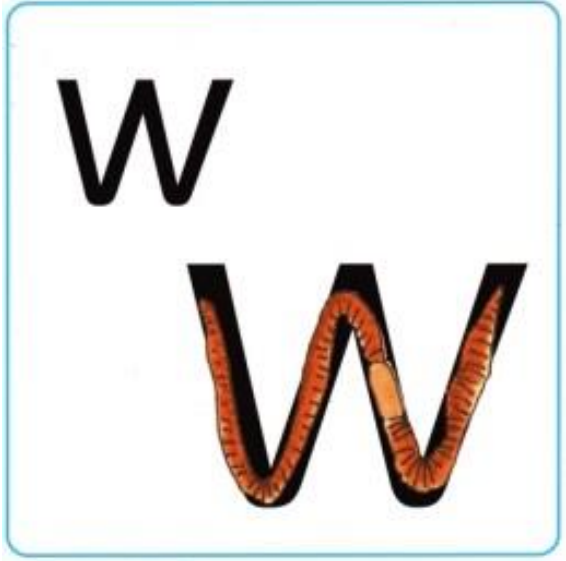 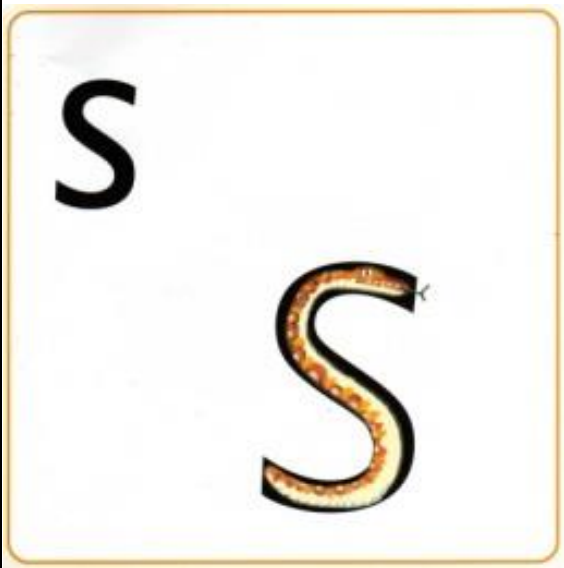 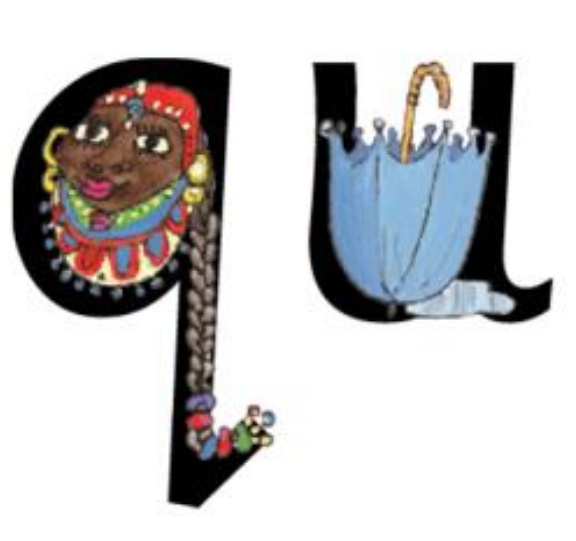 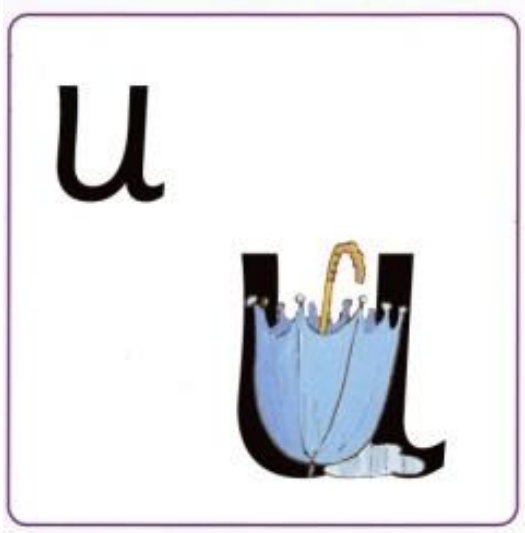 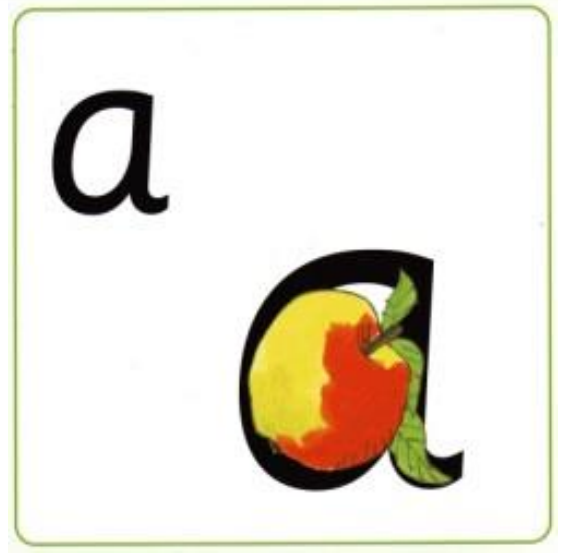 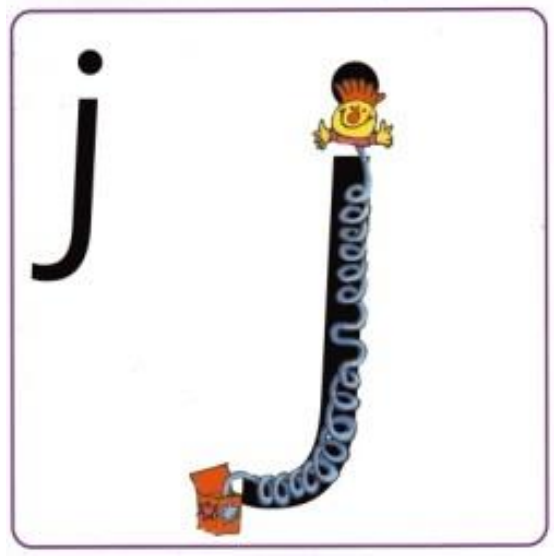 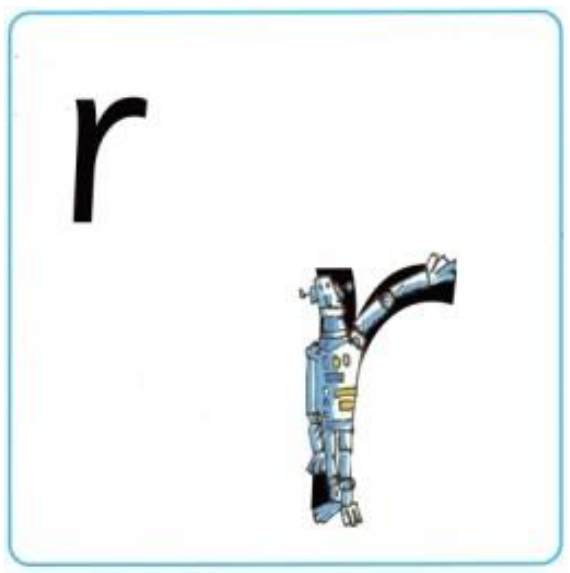 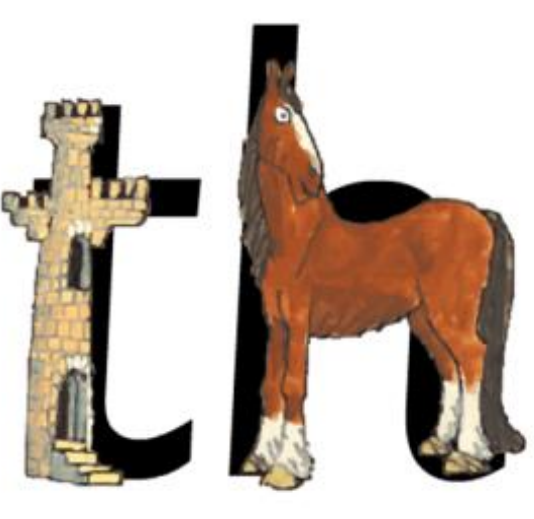 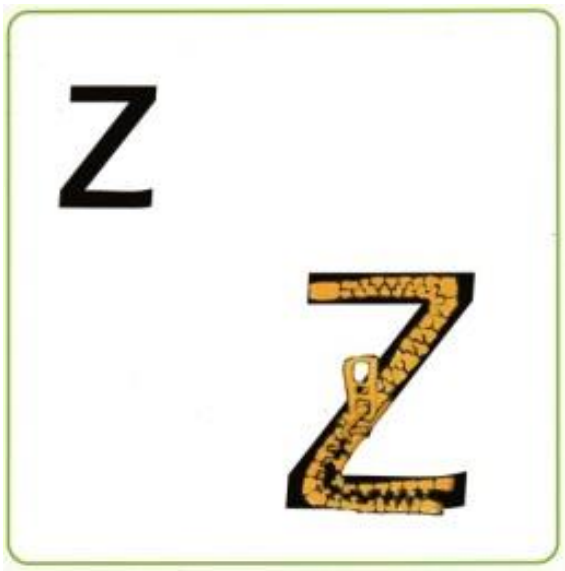 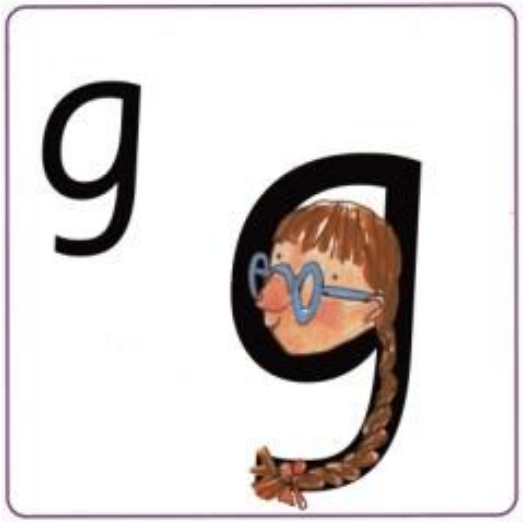 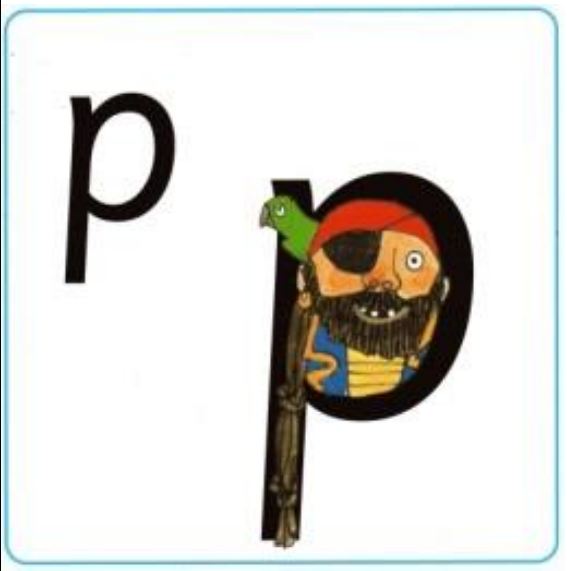 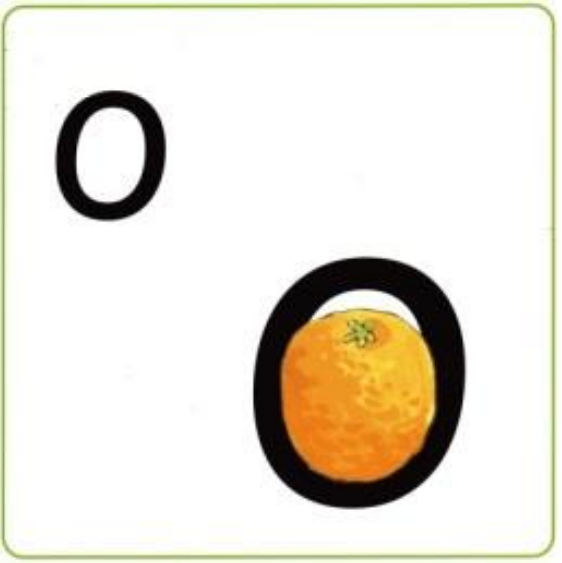 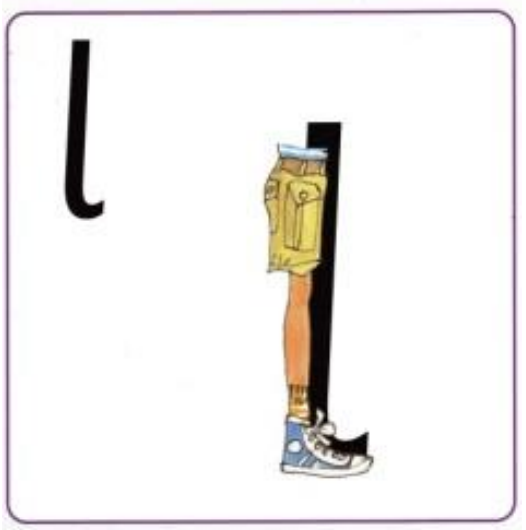 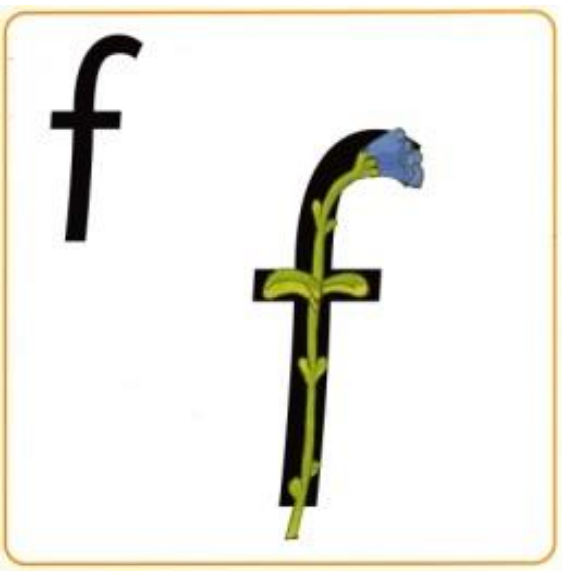 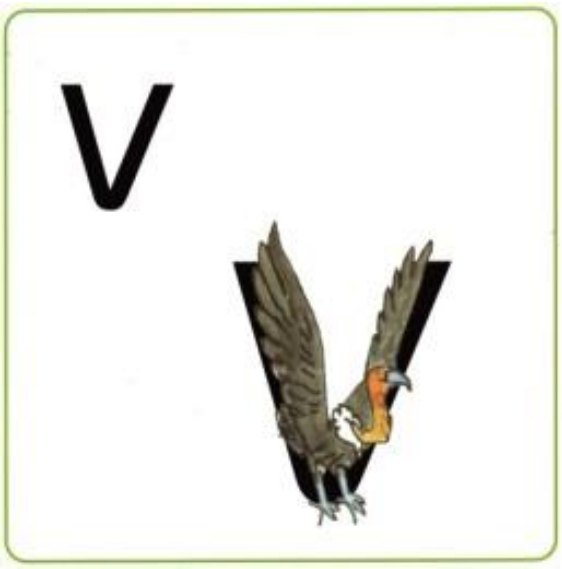 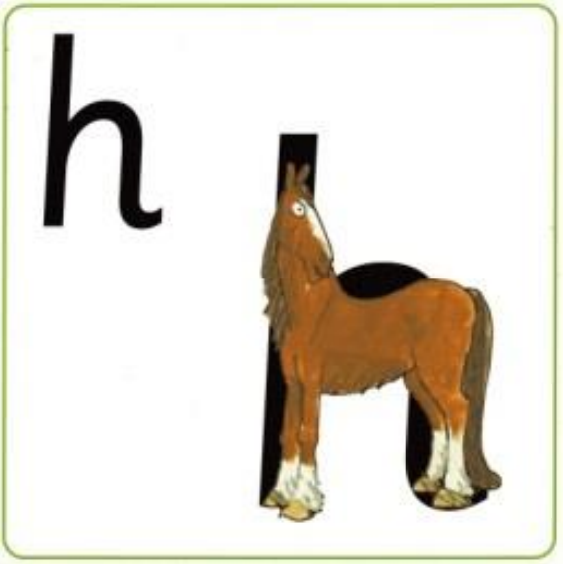 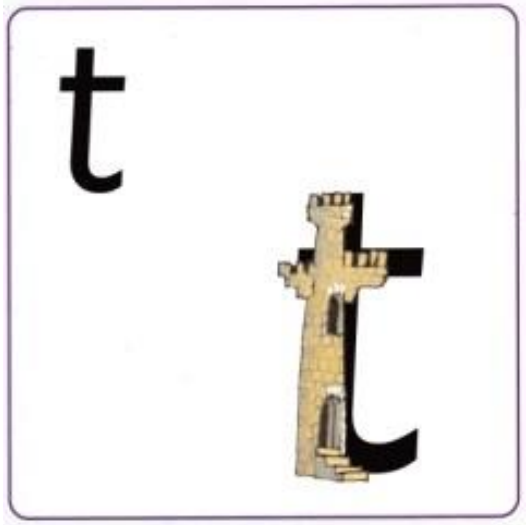 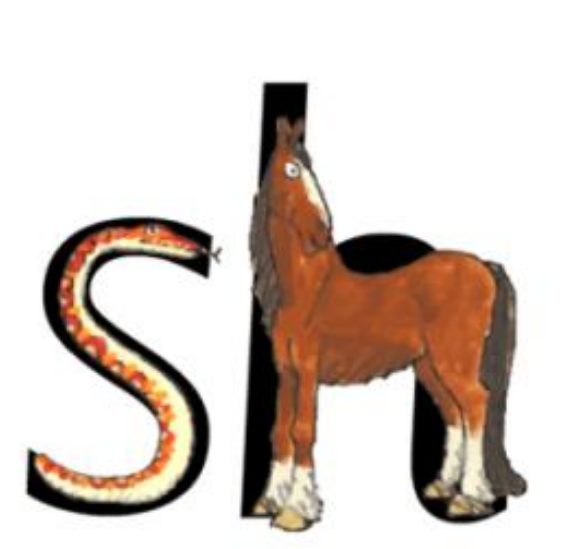 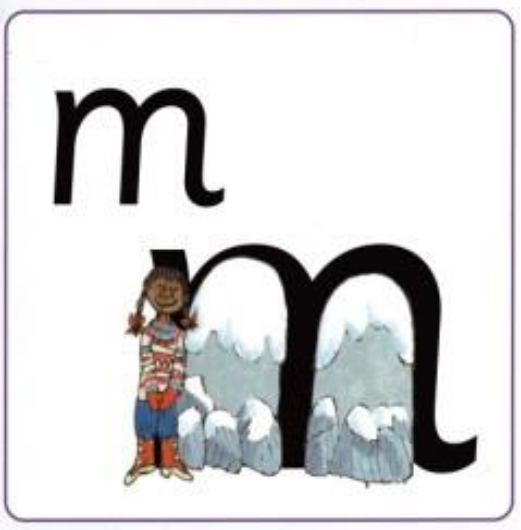 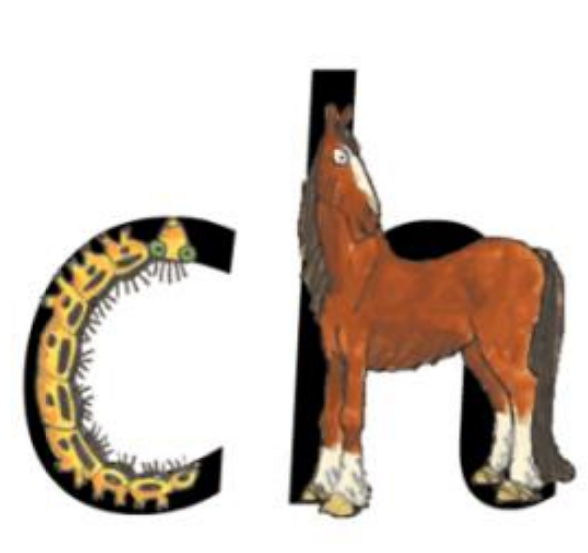 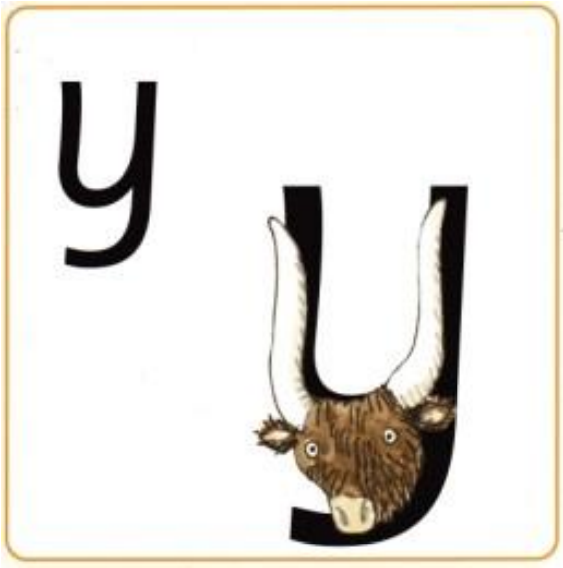 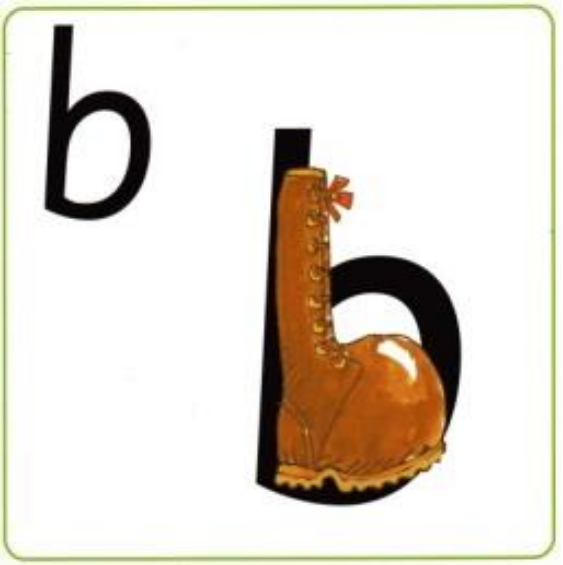 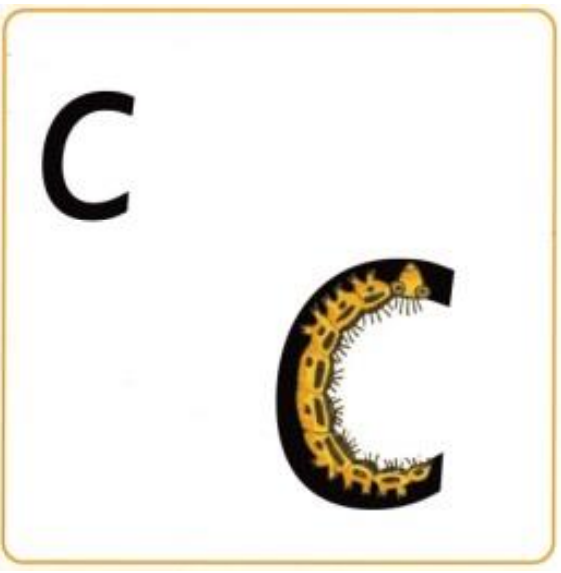 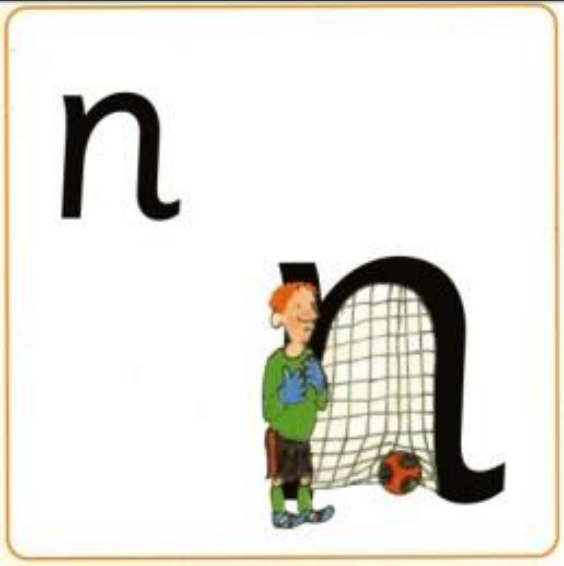 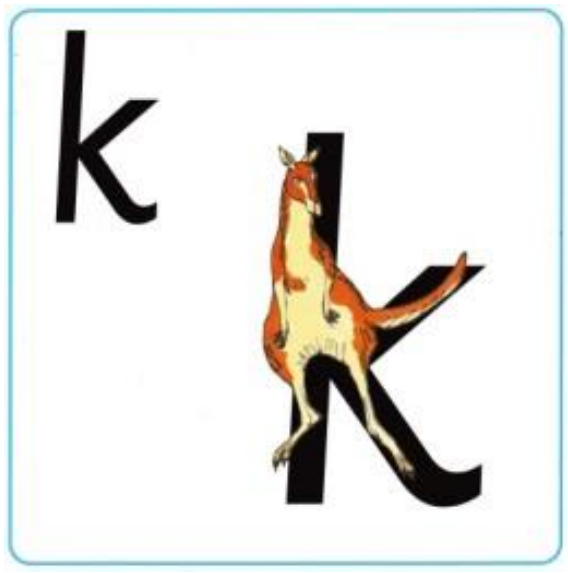 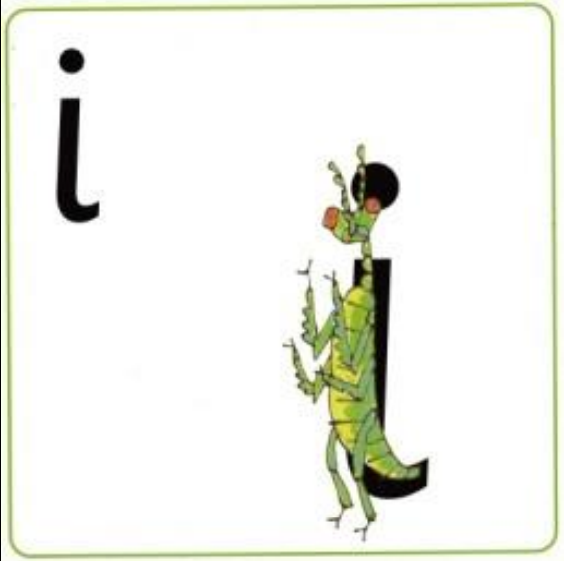 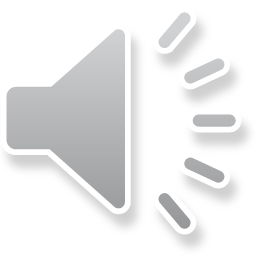 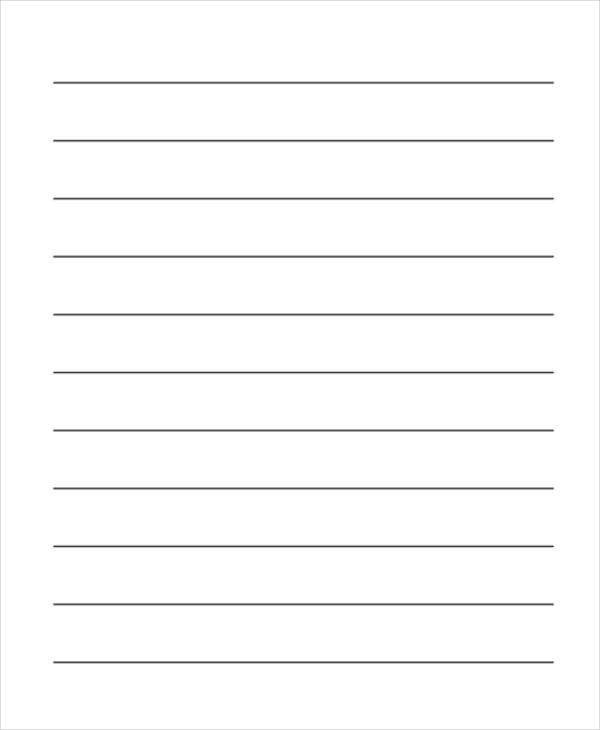 qu
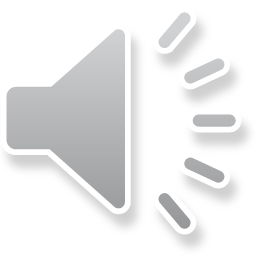